Figure 7 Comparison between the 35 observed spectra (left-hand panel) and the best-fitting representation for the ...
Mon Not R Astron Soc, Volume 391, Issue 2, December 2008, Pages 591–606, https://doi.org/10.1111/j.1365-2966.2008.13932.x
The content of this slide may be subject to copyright: please see the slide notes for details.
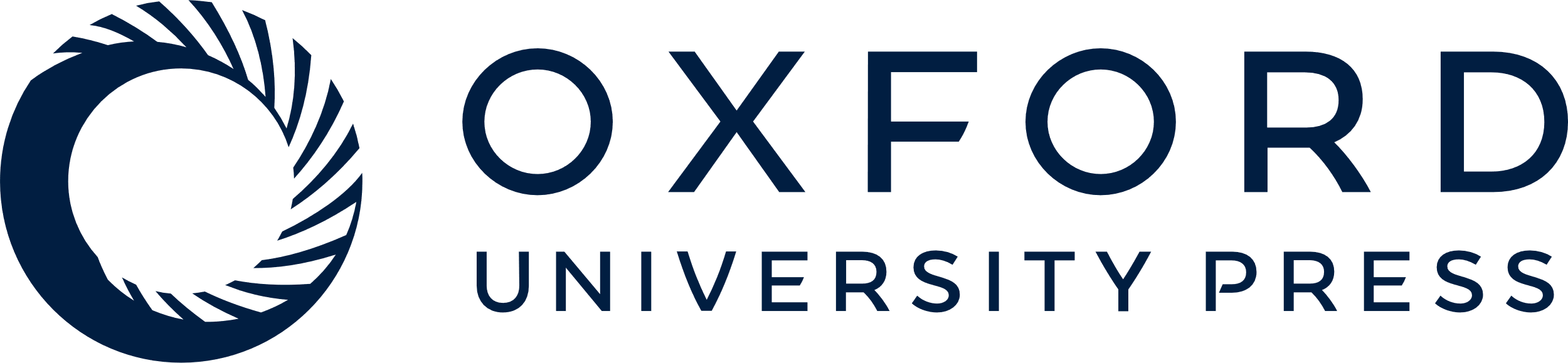 [Speaker Notes: Figure 7 Comparison between the 35 observed spectra (left-hand panel) and the best-fitting representation for the Doppler map (centre panel). The residuals (right-hand side) are shown in the right-hand panel.


Unless provided in the caption above, the following copyright applies to the content of this slide: © 2008 The Authors. Journal compilation © 2008 RAS]